Программа подготовки молодых родителей к эффективному взаимодействию с ребенком в период подготовки к школе с использованием методов «sand-art» и «case-study»«Ящерица Сэнди и верблюд Артур идут в школу»
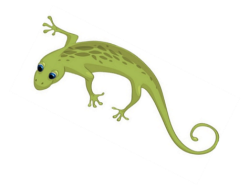 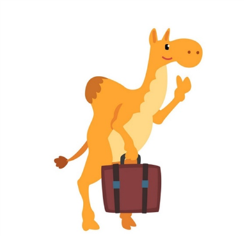 Данилова Алена Сергеевна, 
старший преподаватель Центра воспитания и социализации, 
педагог-психолог высшей квалификационной категории МДОУ «Детский сад №23»
Ярославль, 2022
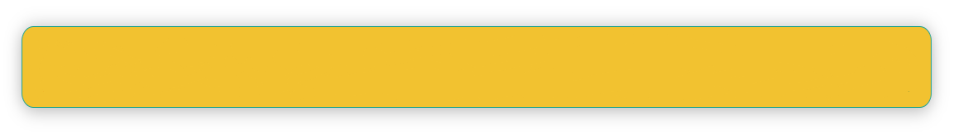 Актуальность
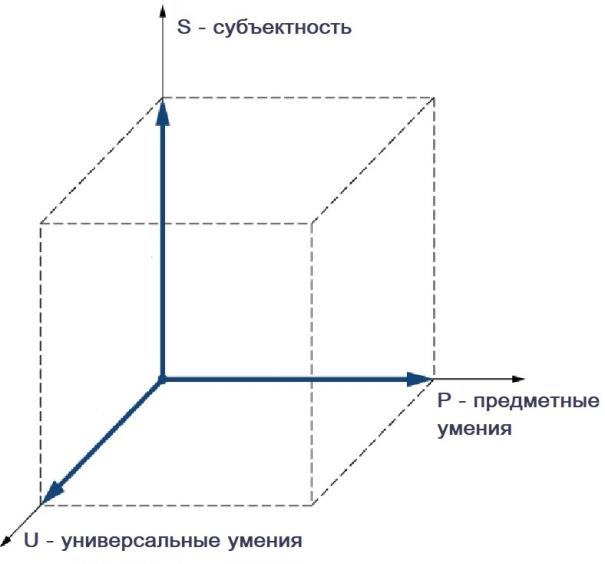 P – освоение предметных действий (одеваться, читать)

U – метапредметные навыки (планировать, действовать по образцу)

S – действующий является источником действия.
2
Мария Миркес. Летняя школа развития "Нооген"
3
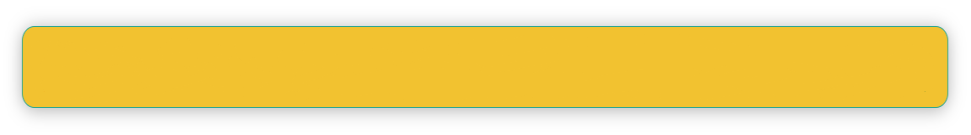 «Ящерица Сэнди и верблюд Артур идут в школу»
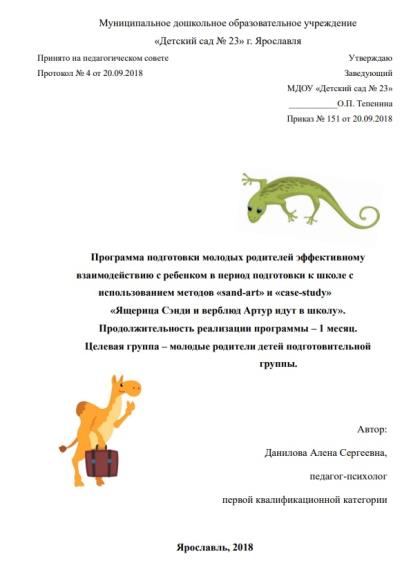 4
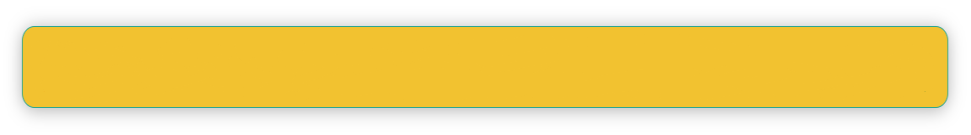 «Ящерица Сэнди и верблюд Артур идут в школу»
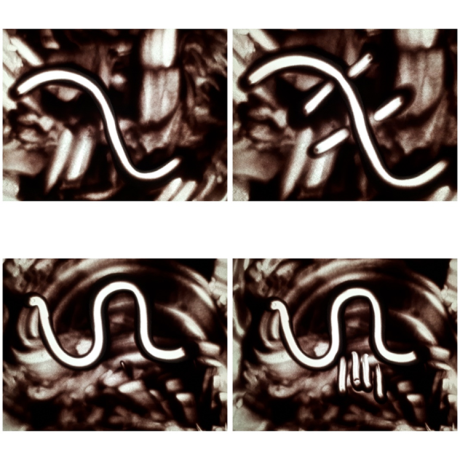 5
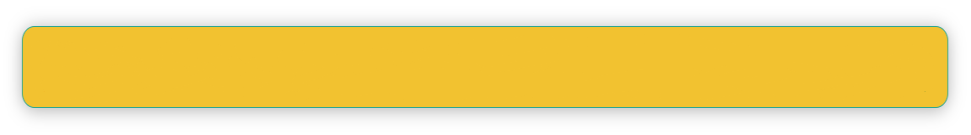 Интеграция технологий
6
7
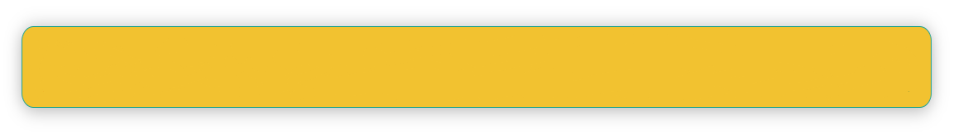 Практическая часть программы
Диагностическое задание «Фантазийное рисование школы мечты для вашего ребенка»
Кейс № 1. Неуверенность родителей в том, что учителя младших классов хорошо понимают детей и имеют возможность точно оценить успехи каждого ребенка)
Кейс № 2. Неуверенность в том, что дети в возрасте 6-7 лет уже способны дружить
Кейс № 3. Страх, что ребенок будет учиться хуже других детей
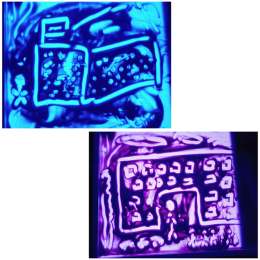 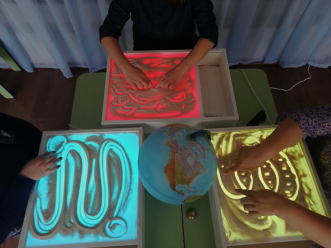 8
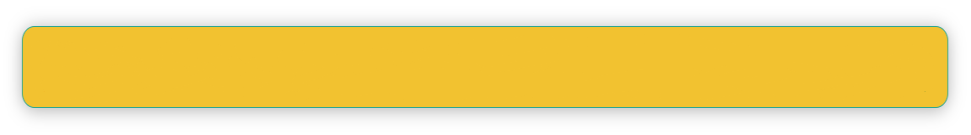 Этапы деятельности по технологии case-study
9
10
11
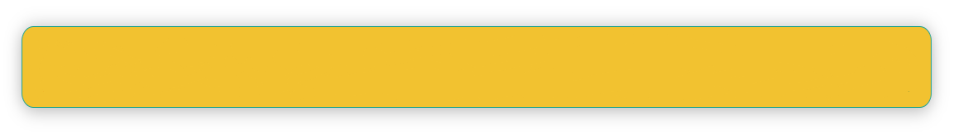 Другие позитивные изменения
12
13